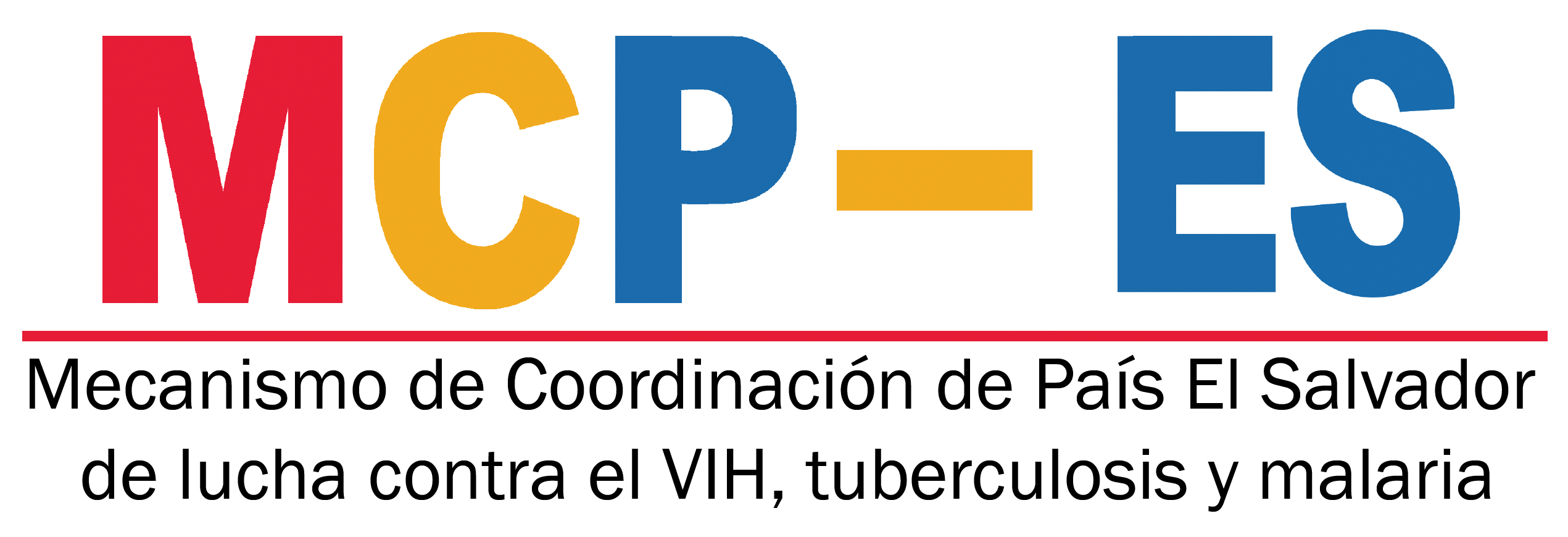 Avances del Comité Adhoc Selección RP 2022-2024
Ing. Enrique Díaz
Coordinador del Comité
Plenaria ME07-2020
19/11/2020
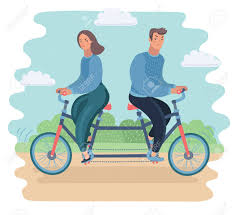 Gestionar
 Conflicto de interés para este punto
Miembros del Comité Adhoc
* Nombrados en reunión plenaria 07-2020
Ruta Crítica
- Borrador de Términos de Referencia
- Borrador de Matriz de Evaluación
- Borrador Llamado Público
Documentos a aprobar
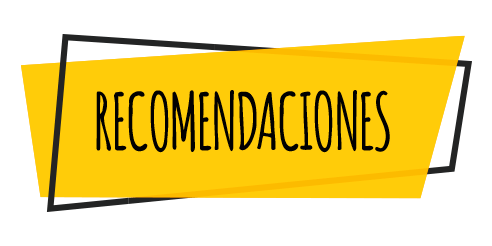 Para el comité adhoc
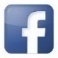 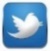 www.mcpelsalvador.org.sv                                 https://www.facebook.com/MCPES2002/                                 @MCPElSalvador
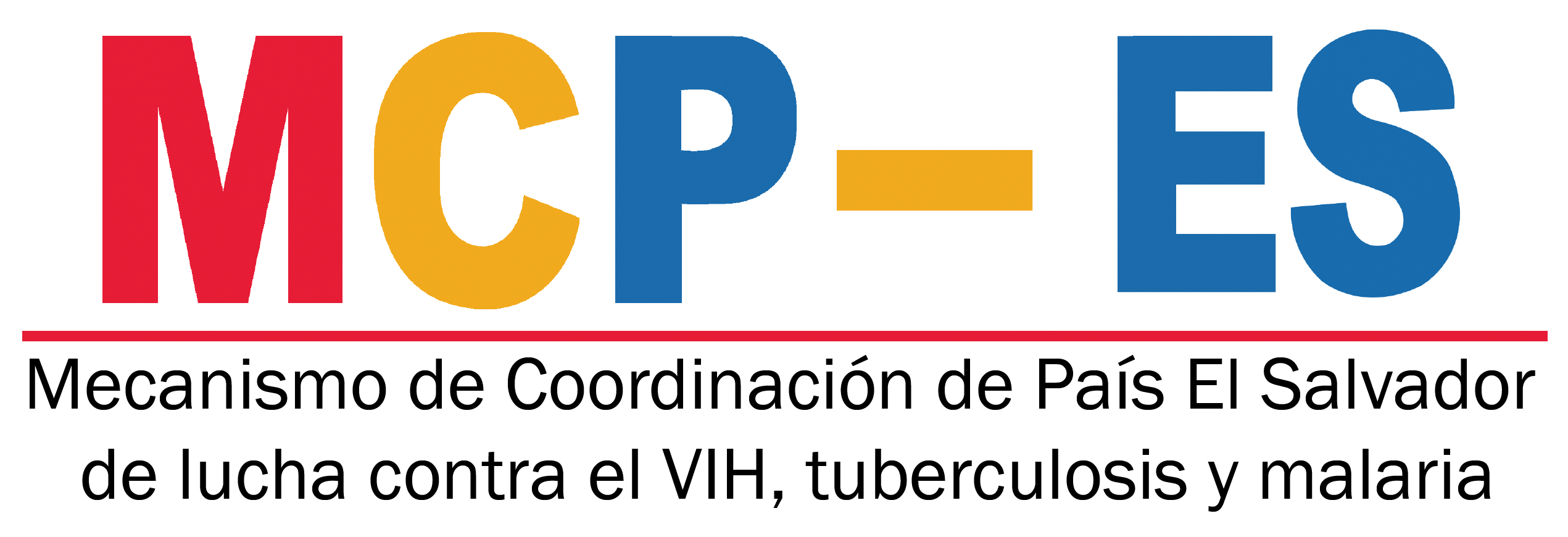 Contribuyendo a la respuesta nacional al VIH, Tuberculosis y Malaria en El Salvador.
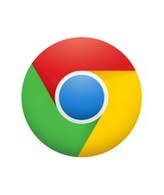